Мәктәп укучысы тормышында компьютерның роле. Уңай һәм тискәре яклары
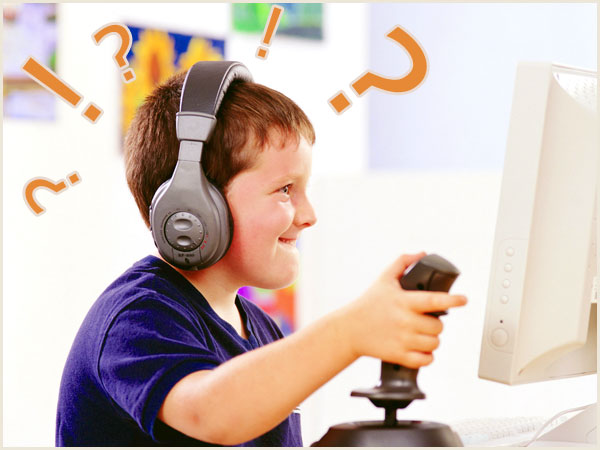 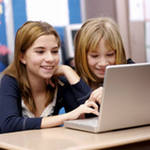 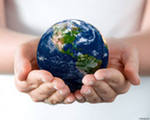 Хэзер тормышыбызны компьютердан башка күз алдына китерү дә кыен. Аның ярдәмчебезгә яки дошманыбызга әверелүе дә бары тик үзебезгә генә бәйле. Әйе, бүгенге балалар компьютер уеннары белән бик күп мавыга.
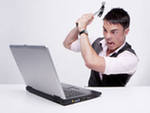 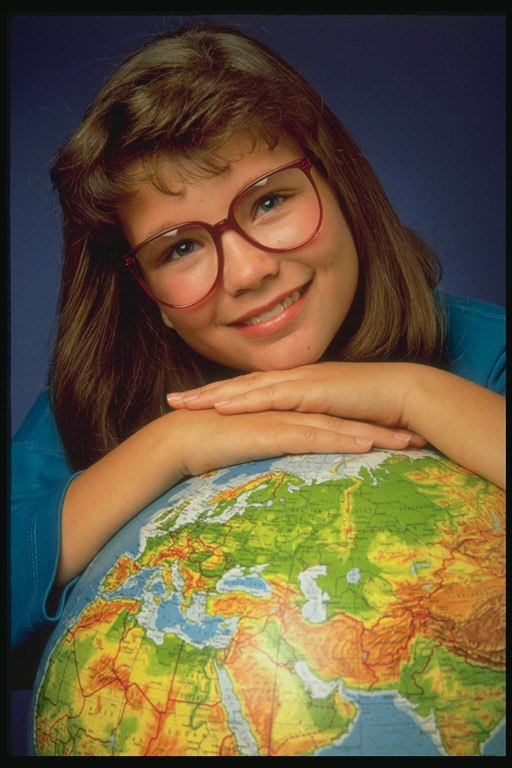 Моннан алдагы буыннар китаплар укып үссә, хәзерге яшүсмерләр мәгълүматны компьютер, телевизор, видеодан гына ала. Хәзер компmютерның балага зыяны турында күп сөйлиләр. Аның файдасы һәм зарары нәрсәдә икән? Әйдәгез, шуңа ачыклык кертеп үтик әле.
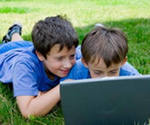 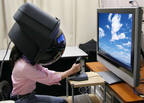 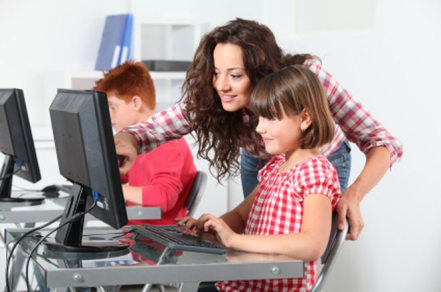 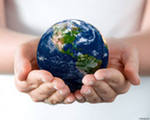 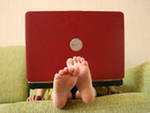 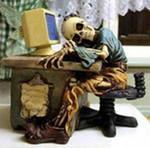 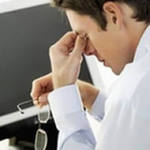 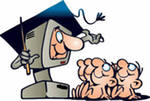 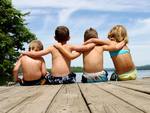 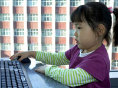 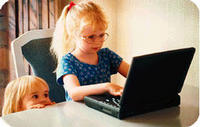 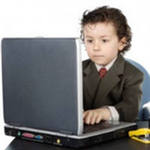 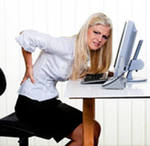 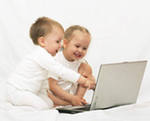 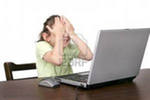